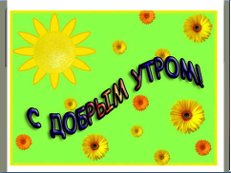 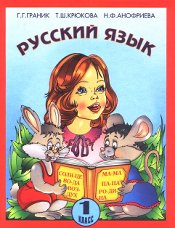 Запиши  транскрипцию слова
обезьянка
[аб,эз,й,анка]
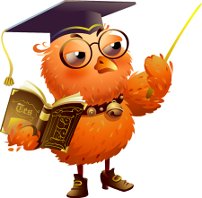 друг
[друк]
Напиши  словарные слова 
на каждую букву
к
класс, корова, капуста, корзина
о
огород, обед, орех
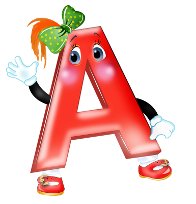 т
топор, тетрадь
Имена, клички…
з
Зина
Алёша
а
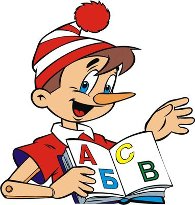 я
Яна
Цыган
ц
Составь из букв слова
дракончик
слова
рак, кон, кончик, кок, кино, ар
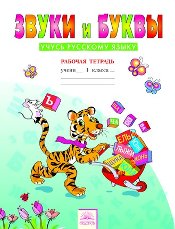 Составь  предложение, 
но слов в нём должно быть 
столько, сколько букв в слове
мышка
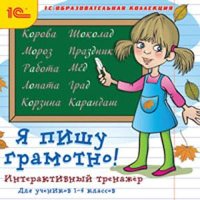 Запиши буквы, названия которых 
начинаются со звука
[э]
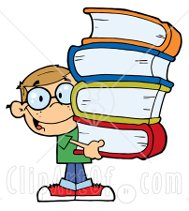 м
н
р
с
л
ф
э
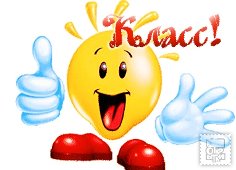